CS2910Week 1, Class 1
Today
Introductions
Class/Lab Layout
Safety Review -  Note about Lab Safety Review
Announce Prof. Michael Vieau’s S-341 6p Thurs Wk 2 
Assignment for tomorrow
Networking a Game
Network Layers and Packet Headers
Demonstration of Wireshark
Survey
Lab 1 – Examining a Packet’s Network Layers
Muddiest Point
SE-2811
Slide design: Dr. Mark L. Hornick
Content: Dr. Hornick
Errors: Dr. Yoder
1
Introductions
Find someone you don’t know and learn
Their name
One interesting thing they did this summer
Be prepared to tell this to the rest of the class
Just 3 minutes… make sure you both get a turn!
SE-2811
Dr.Yoder
2
Networking a game
See handout
SE-2811
Dr.Yoder
3
Network Layers
Internet protocol stack
Application
Transport
Network
Link
Physical
SE-2811
Dr.Yoder
4
Nested Packets
Ethernet 
Header
Ethernet Payload
SE-2811
Dr.Yoder
5
Nested Packets
Ethernet 
Header
IP 
Header
IP Payload
SE-2811
Dr.Yoder
6
Nested Packets
Ethernet 
Header
IP 
Header
TCP
Header
TCP Payload
SE-2811
Dr.Yoder
7
Nested Packets
HTTP 
Payload
Ethernet 
Header
IP 
Header
TCP
Header
HTTP 
Header
SE-2811
Dr.Yoder
8
Nested Packets
Ethernet 
Header
Ethernet Payload
Ethernet 
Header
IP 
Header
IP Payload
Ethernet 
Header
IP 
Header
TCP
Header
TCP Payload
Ethernet 
Header
IP 
Header
TCP
Header
HTTP 
Header
HTTP 
Payload
SE-2811
Dr.Yoder
9
Representing bits and bytes(Corrected)
ASCII characters:
0100 0001 ‘A’    
0000 1101 ‘\r’ CR (Carriage return)
0000 1010 ‘\n’ LF (Line feed, New line)
SE-2811
Dr.Yoder
10
Exercise 1: How many values can you represent with 1 bit? 2? 3? 4? 5? 6? 7? 8? 9? 10?

Exercise 2: How many bits can you represent with a single decimal digit (0-9)?

Exercise 3: How to represent ASCII  ‘A’, CR, and LF in hexadecimal?
SE-2811
Dr.Yoder
11
SE-2811
Dr.Yoder
12
SE-2811
Dr.Yoder
13
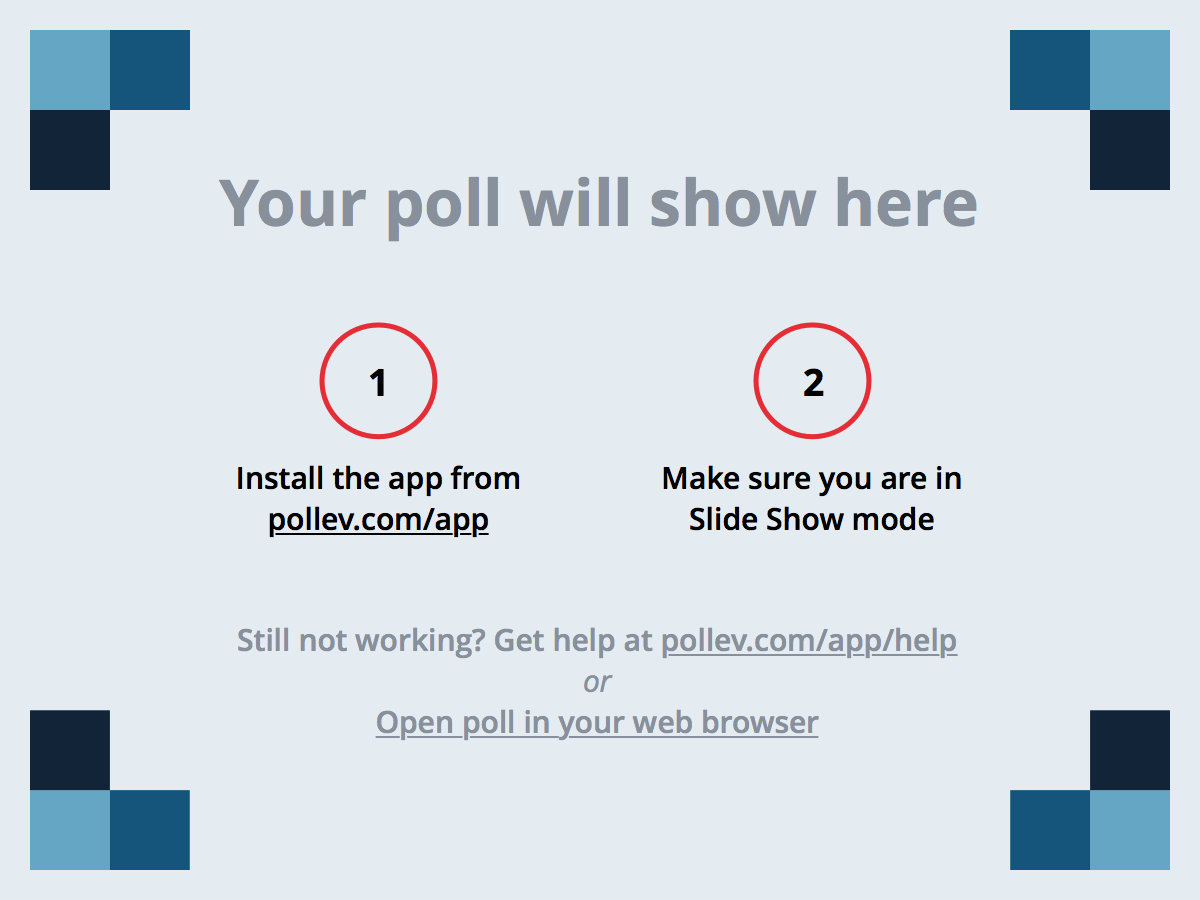 SE-2811
Dr. Josiah Yoder
14
[Speaker Notes: What was the muddiest point?]
Acknowledgement
This course is based on the text
Computer Networking: A Top Down Approach 6th edition Jim Kurose, Keith RossAddison-WesleyMarch 2012
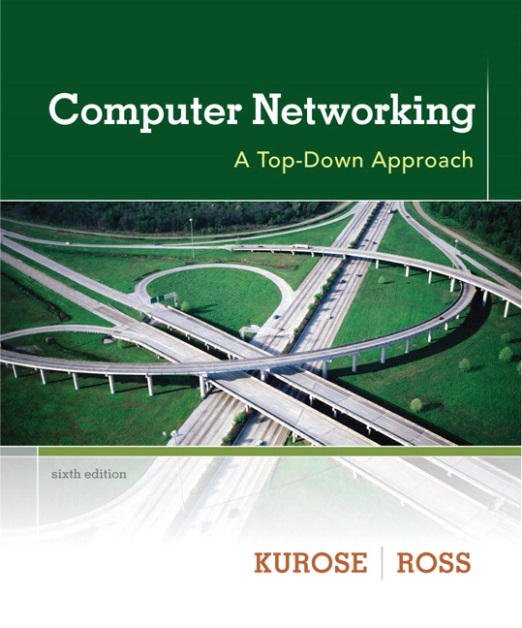 SE-2811
Dr. Josiah Yoder
15